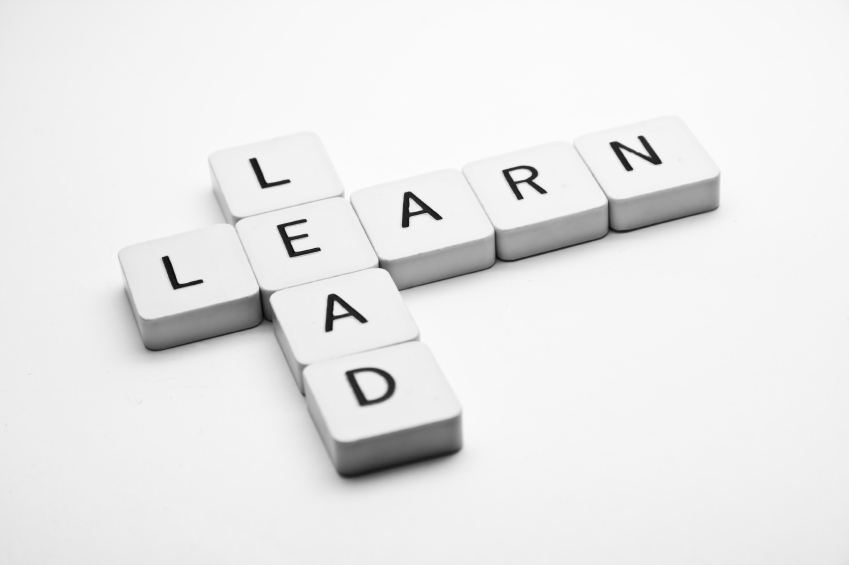 Learning To Lead
		Session 16)
Generational Culture 
Continued
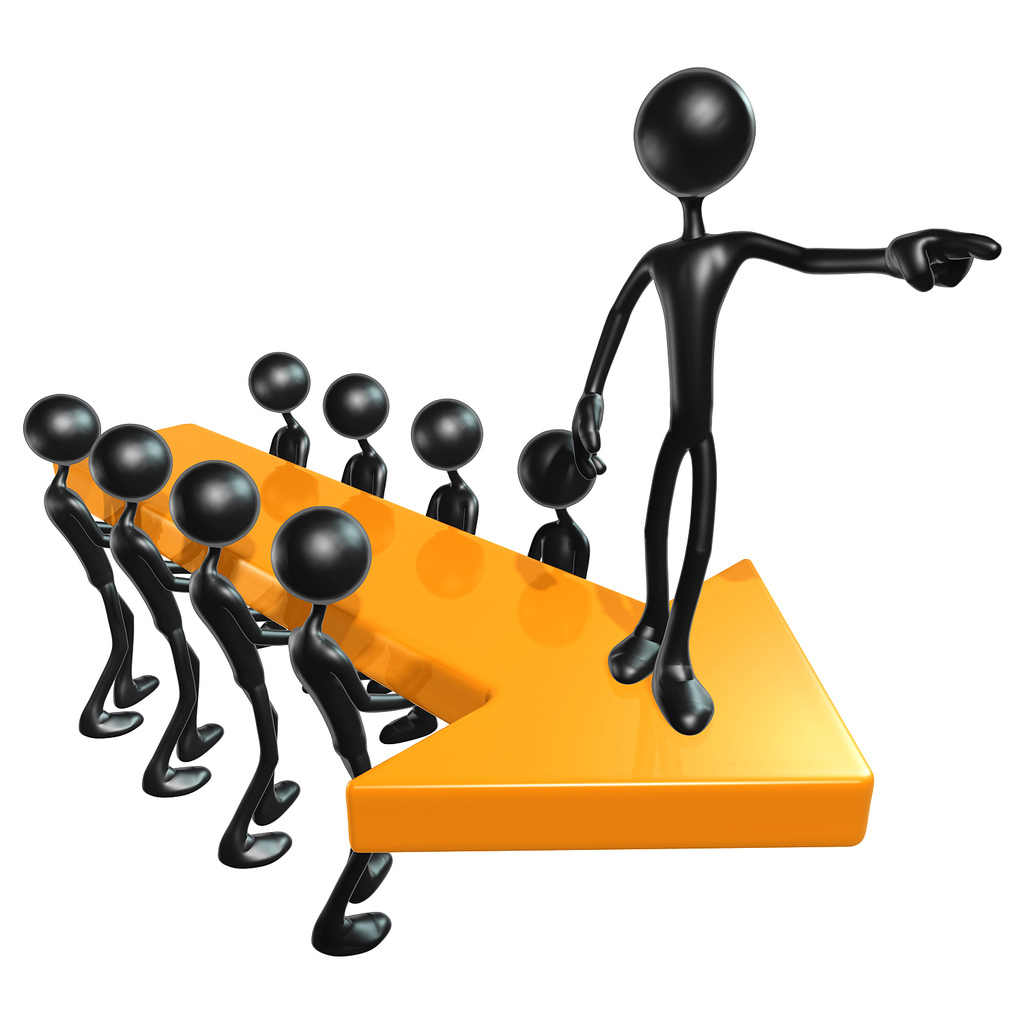 Leadership 9
	Generational Culture 
		Continued
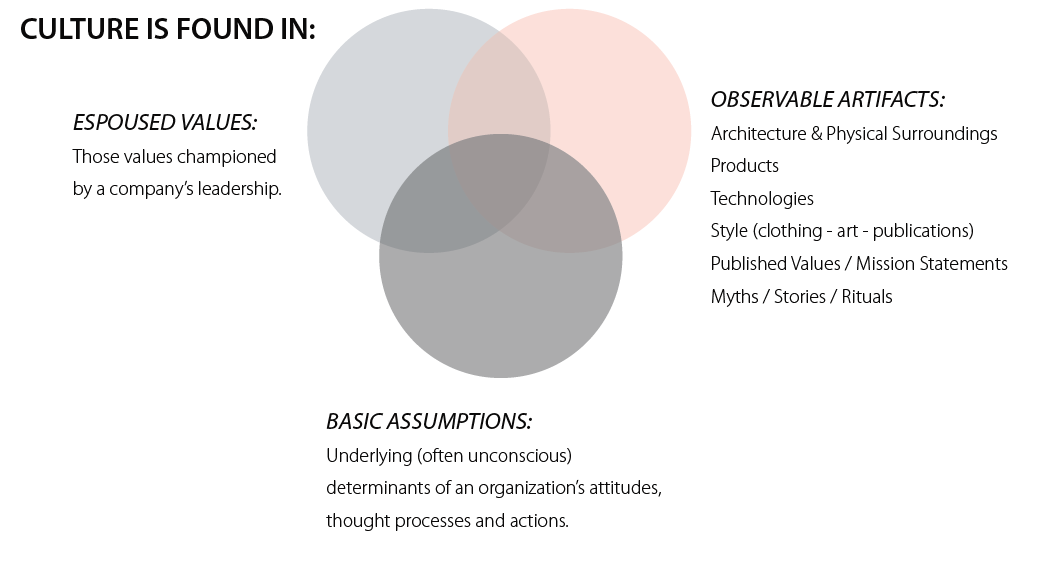 Millennial Culture in US 

	Sense of entitlement 
	Lack of delayed gratification 
	Individualism and isolation 
	Postponed generation 
	Fast-paced and unfocused 
	Undecided and indecisive
	Blurred sex roles 
	Comfortable with contradiction
What kinds of ministries reach millennials?

	Builder Generation 		51% 
	Boomer Generation 		38% 
	Busters					28% 
	Millennials 				17%?
What kinds of ministries reach millennials?

	Why Leaving? 
		- Shallow worship 
		- Nobody Listens 
		- Helping poor not a priority 
		- Distrust of use of resources 	
		- Longing to be mentored 
		- A need to be valued 
		- No place for outsiders
What kinds of ministries reach millennials?

	What kind of church? 

	- Kingdom minded (not power) 
	- Tangible –makes a difference now
	- Communal – relationships a priority 
	- Justice  
	- Authentic
What about your culture? 

	- Who are you trying to reach? 
	- What is their culture like? 
	- What strategies might work?

One example
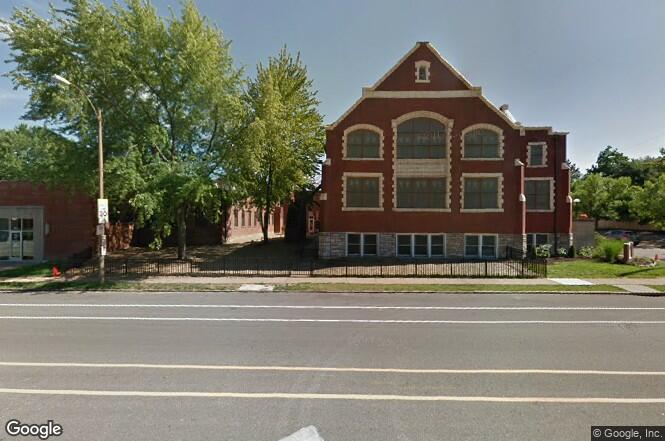